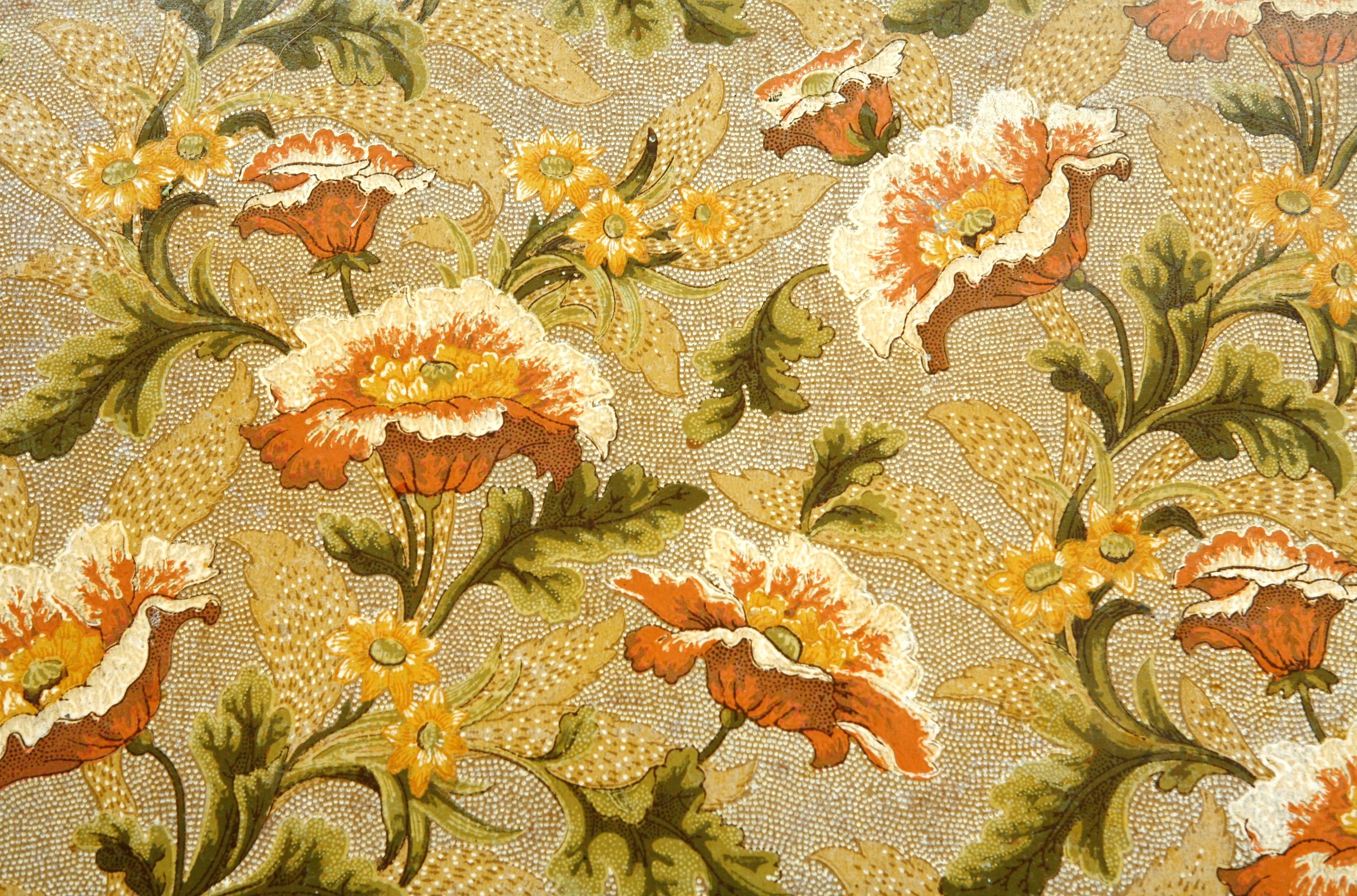 World Heritage Scholarship
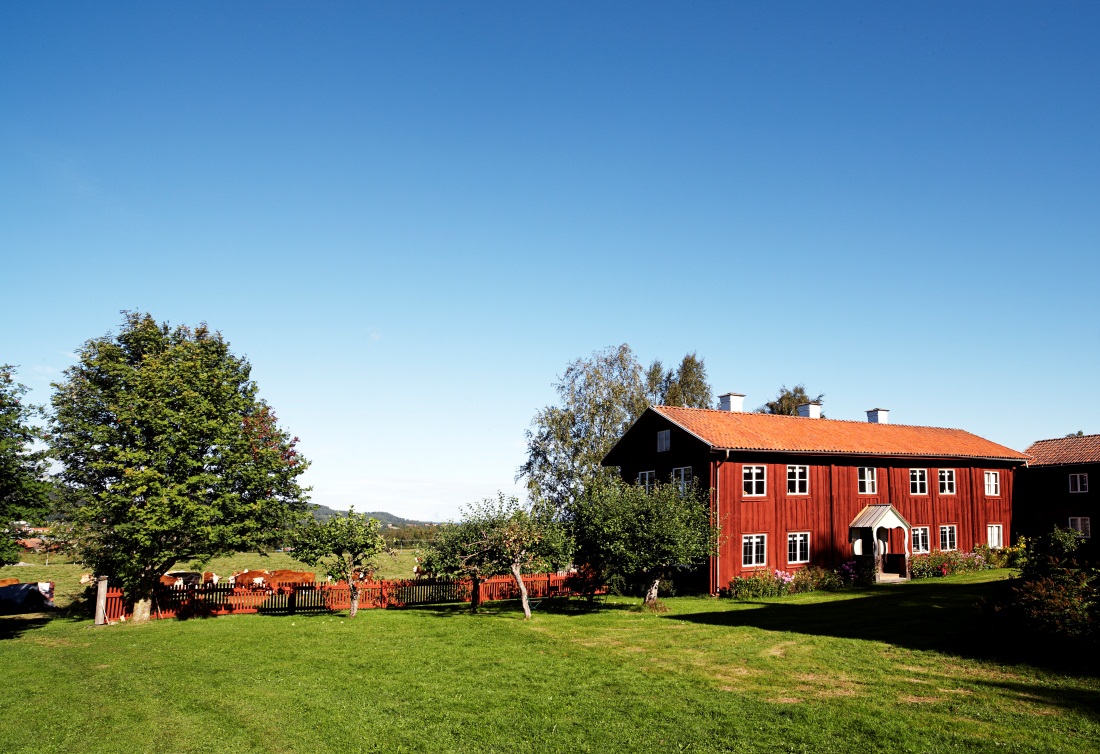 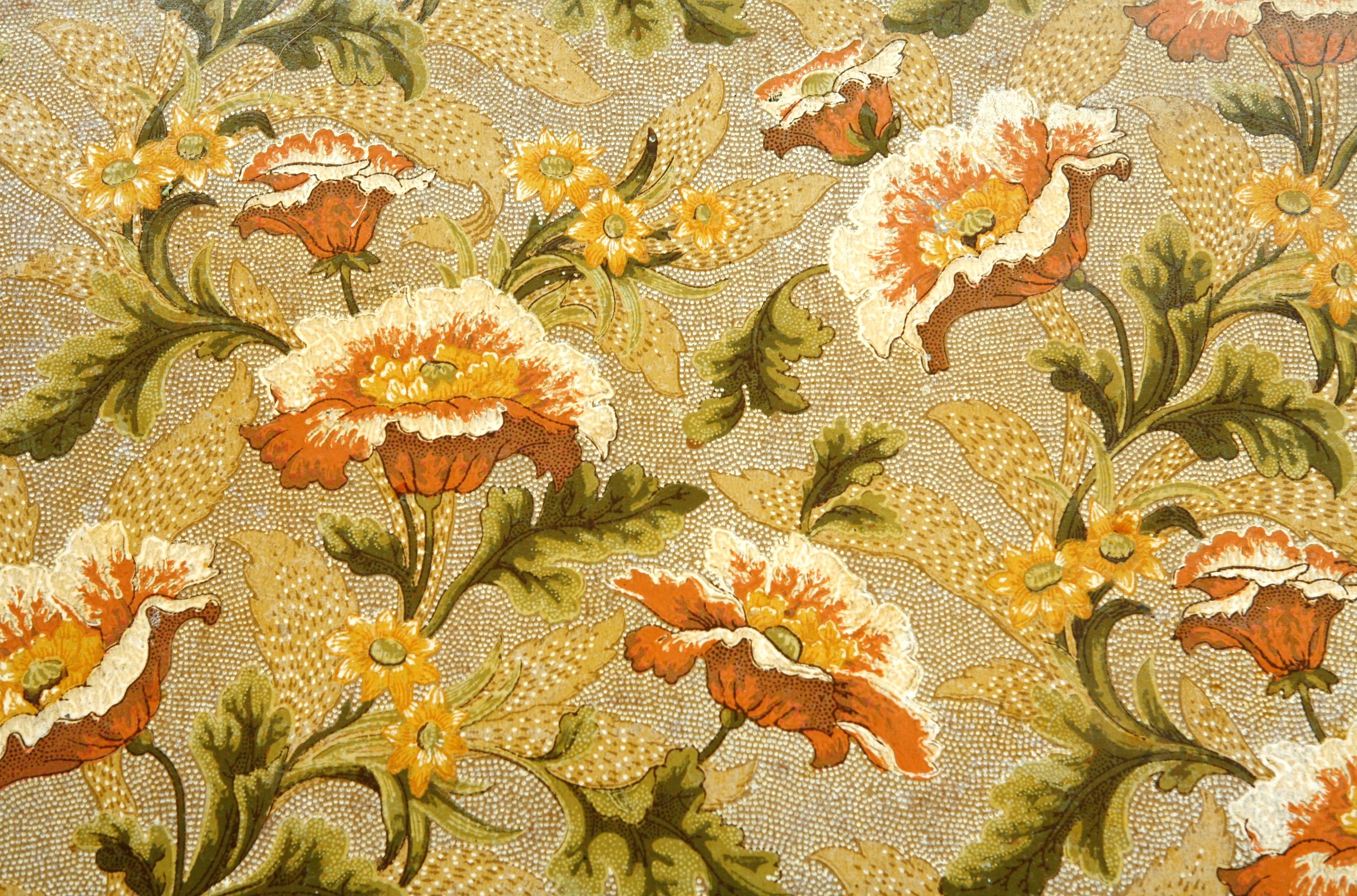 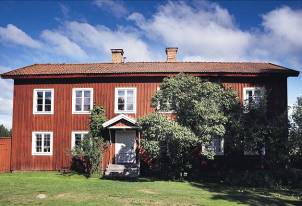 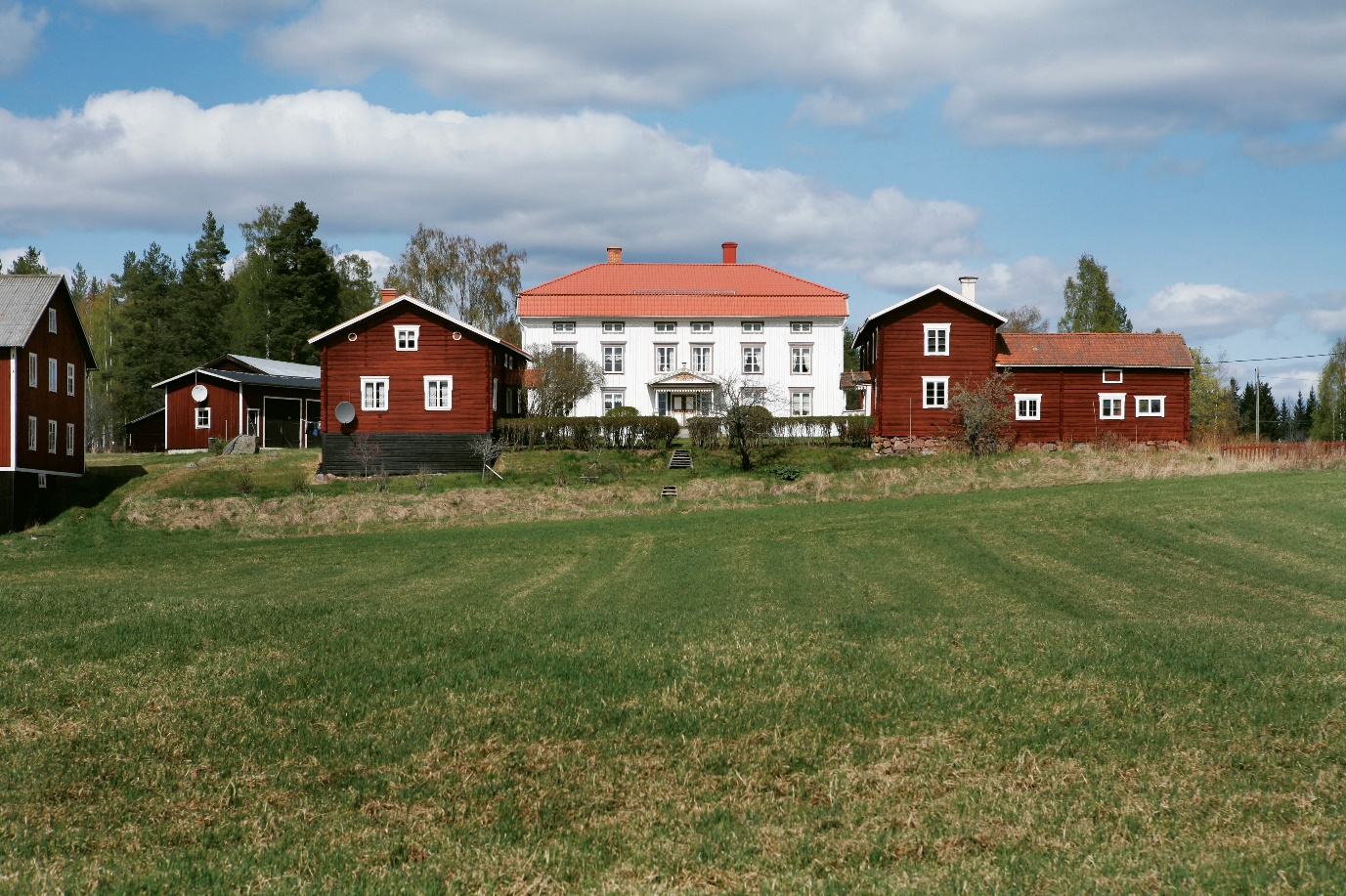 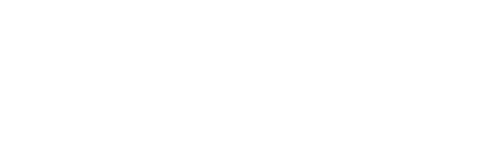 Kristofers in Järvsö			  Gästgivars in Vallsta    	     	            Pallars in Långhed
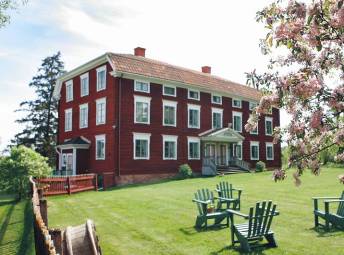 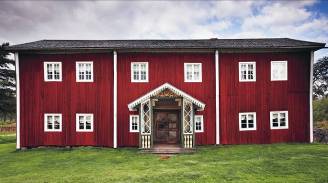 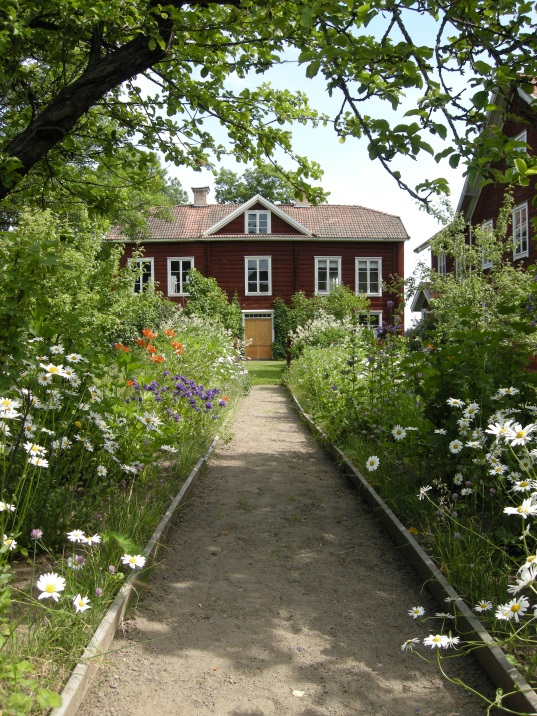 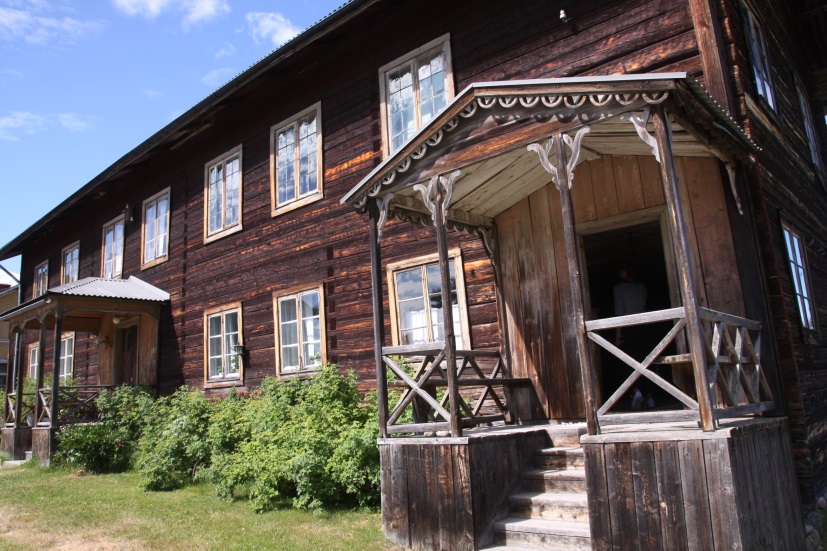 Bortom åa in Fågelsjö	             Erik-Anders in Asta          Jon-Lars in Långhed 	    Bommars in Letsbo
The farmhouses of Hälsingland were listed 2012 under the name Decorated Farmhouses of Hälsingland. 
Seven farms were chosen to represent the 1000 farms in the landscape.
[Speaker Notes: SoThe world heritage committee declared The Decorated farmhouses of Hälsingland to be a world heritage during the St: Petersburg meeting in 2012. The meeting was attended by regional representatives and the seven owners of the nominated farmhouses. The farmhouses of Hälsingland were listed 2012 under the name Decorated Farmhouses of Hälsingland. 
Seven farms were chosen to represent the 1000 farms in the landscape. 
The seven farmsteads were built in the early to mid 1800´s, a time of a big building boom in Hälsingland.]
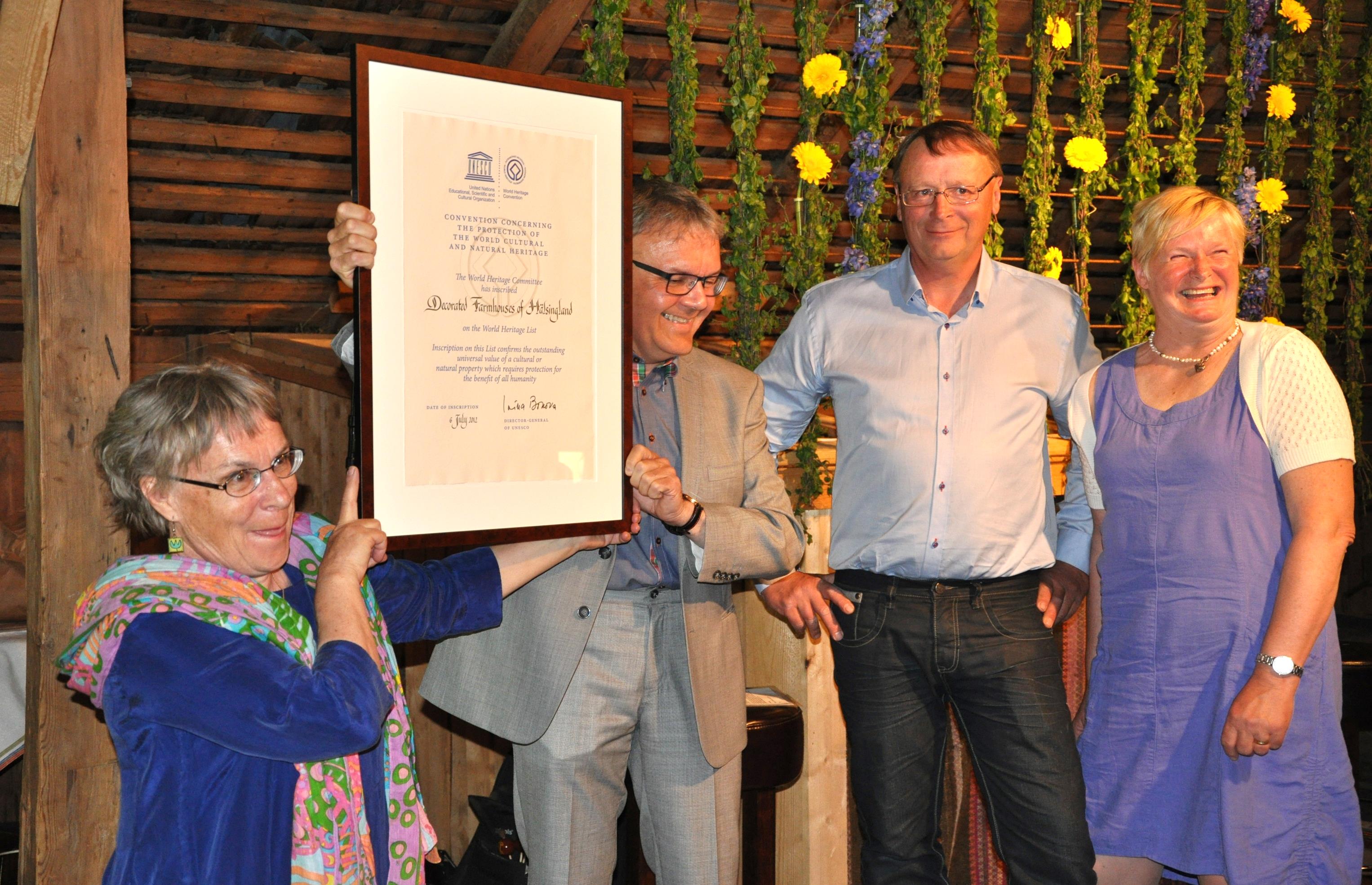 The Region of Gävleborg have several cultural scholarships. 
Why not a scholarship for world heritage?
[Speaker Notes: The Region of Gävleborg have several cultural scholarships given out to people every year. and a year ago we started to discusse; wouldnt a scholarship for world heritage be a good idea?]
The farmers built these magnificent decorated farmhouses just for grand feasts. 
As here – a great wedding to show off to the world. Party for at least 5 days…
[Speaker Notes: The big and lavishly decorated farmhouses were used only a few occasions during a lifetime. The most important was the wedding party, that could last for at least 5 days. This was an opportunity for ordinary farmers to show off to the world.]
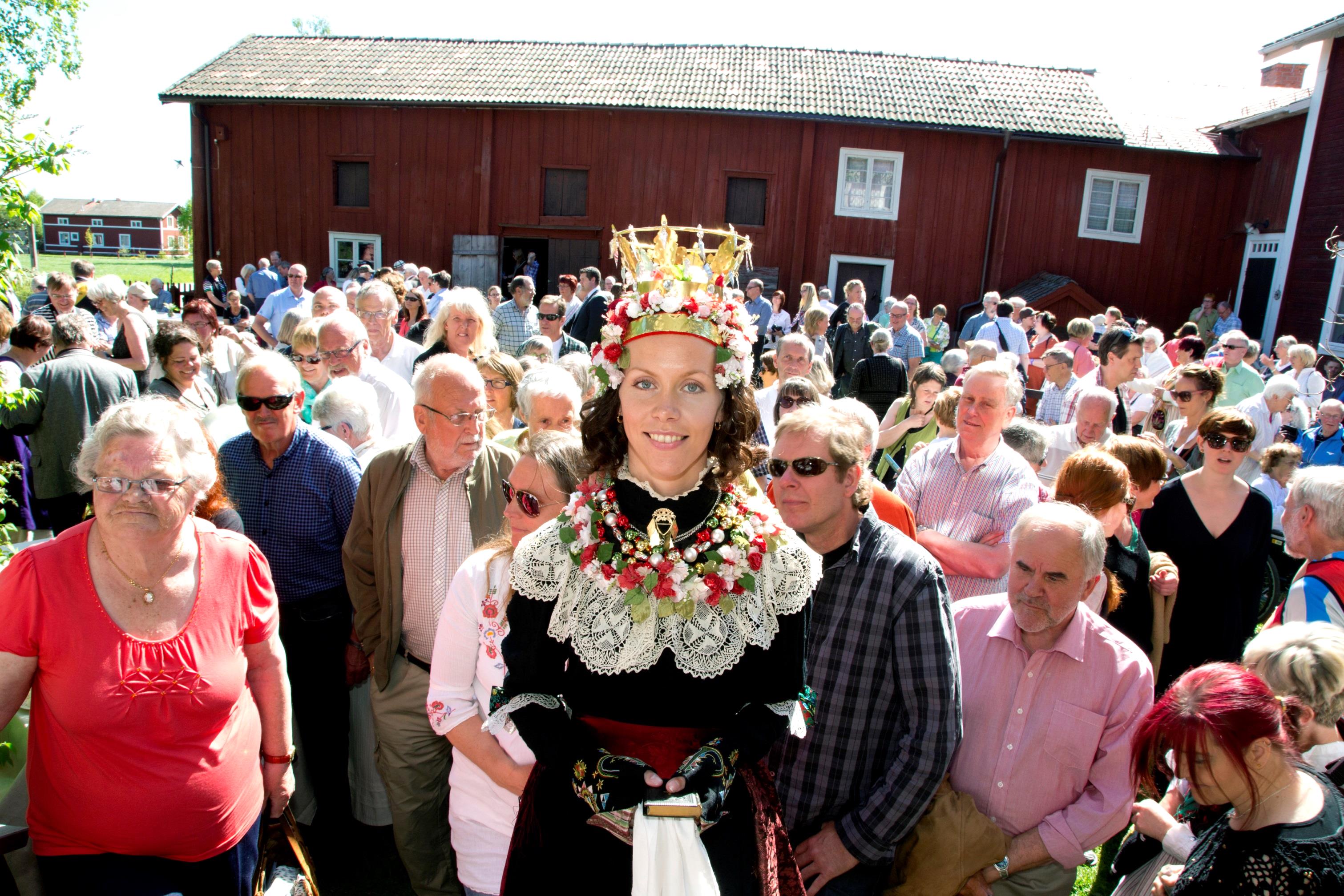 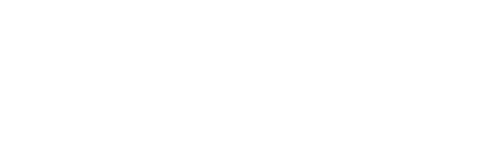 The World Heritage Scholarship invites the wardee  to stay and work in one of the seven farms during one month from all around the world as an international scholarship.
[Speaker Notes: To a wedding - under these days - hundreds of guests were invited from near and far. The Guests stayed over, ate and drank consistently for days on end, in the beautiful rooms made for feasts. Rooms that afterwards stood empty until the next feast. The world heritage scholarship invites guests again to stay and work in one of the seven farms. Guests from all around the world as an international scholarship]
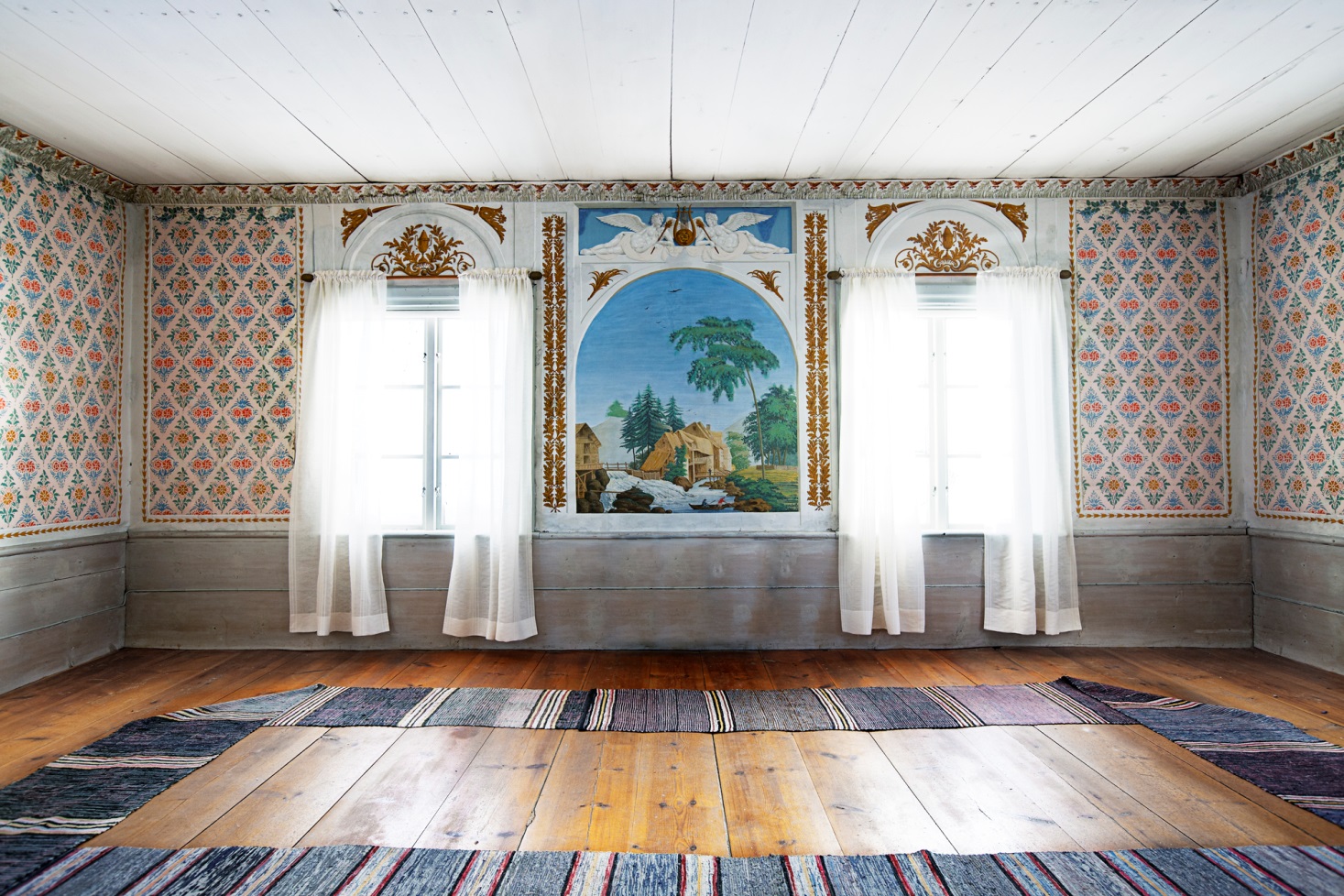 The purpose of the scholarship is to  widen the context  of the Decorated Farmhouses of Hälsingland - all in the spirit that expires the UNESCO  intentions - to build bridges between people and other World Heritage sites.
[Speaker Notes: The purpose is to  widen the context  of the world heritage Decorated farmhouses of Hälsingland in the form of artistic practice, advancement or skills raising/researching exchange; all in the spirit that expires the UNESCO  intentions. To build bridges between people and other world heritage sites.]
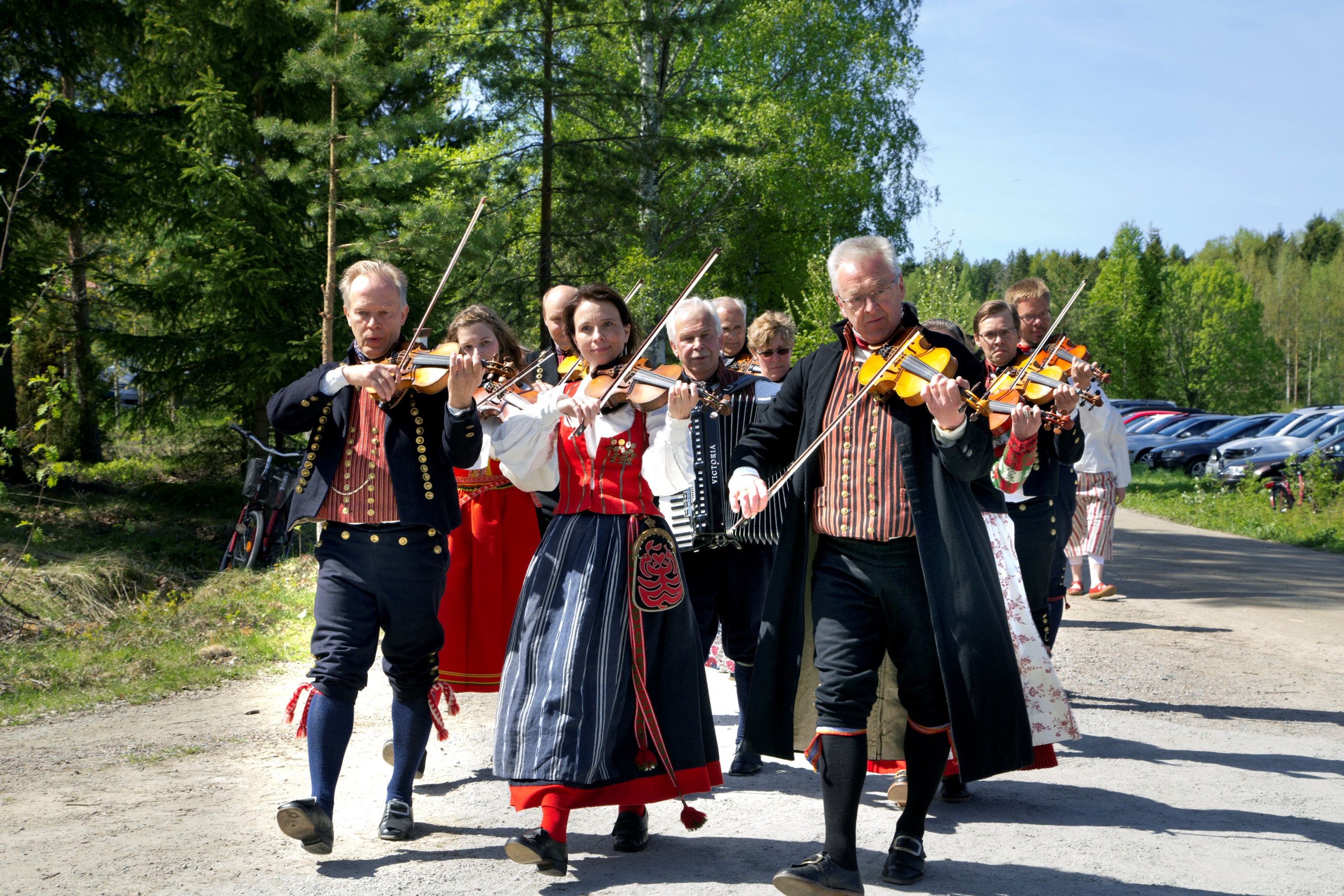 Who can apply?

Professionel creators
People who work, study, research or have another connections  to world heritage sites.
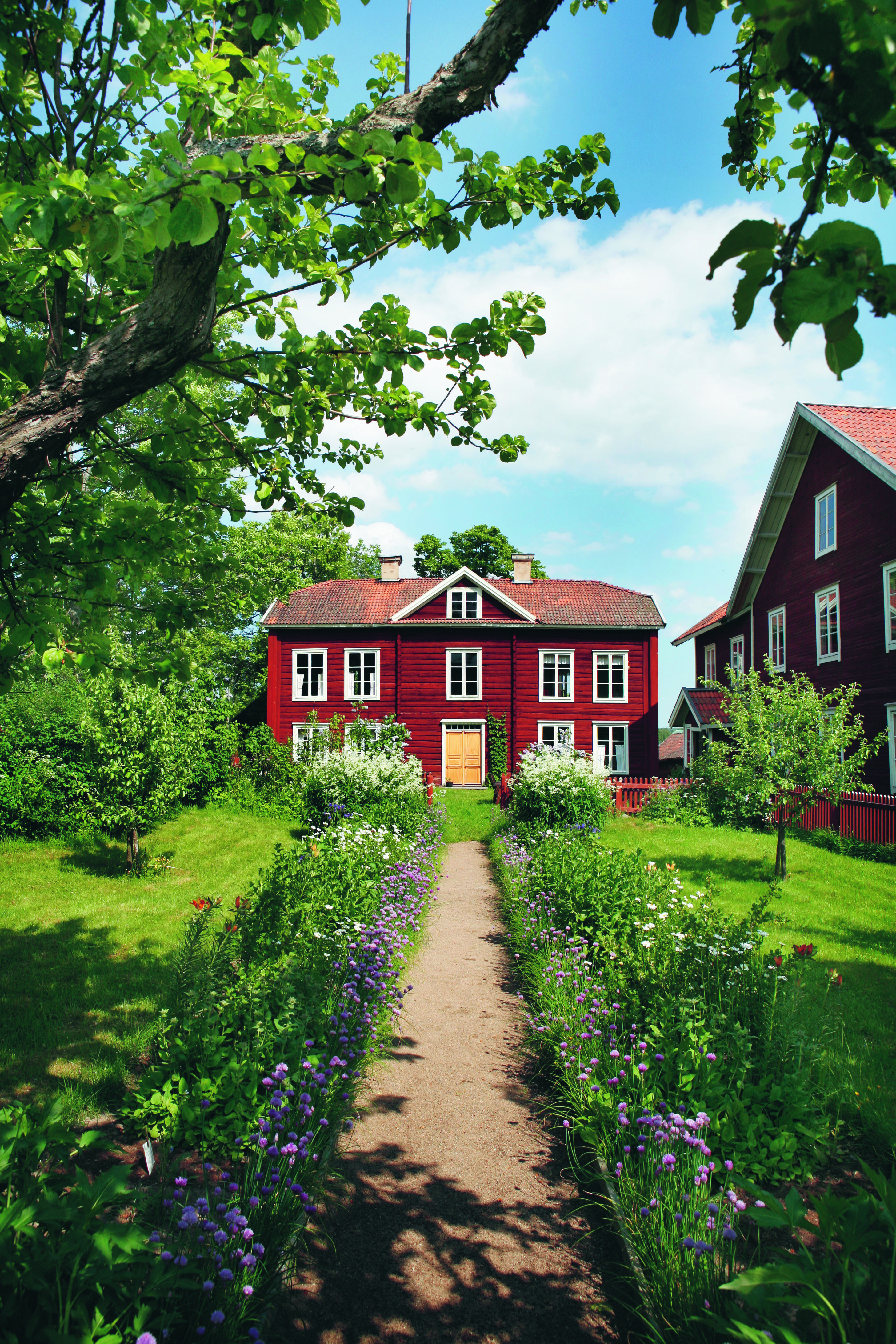 Live in one of the decorated farmhouses for one month to study, create, paint, research, compose, write etc 

Call starts 2018
Decision in spring 2019
First period: summer 2019

All in purpose to widen the context of  the Decorated Farmhouses of Hälsingland and World Heritage sites around the world.
[Speaker Notes: This is the world heritage farm Erik Anders, one of the seven world heritage farmhouses of Hälsingland on UNESCO´s list. The farmers of Hälsingland built grand farmsteads. Some call them wooden castles. This tradition to build large farms dates back to the 16- and 1700´s, as it has been described in travelogues from that time.]
Welcome to apply!
www.varldsarvethalsingegardar.se
www.facebook.se/halsingegardar